Презентация
К образовательной деятельности для тематического занятия «Наш Шарыповский район» 
по проекту 
« С чего начинается Родина»
(презентация разработана семьей Паши Рыбалко )
СИБИРСКИЕ ДИНОЗВРЫ
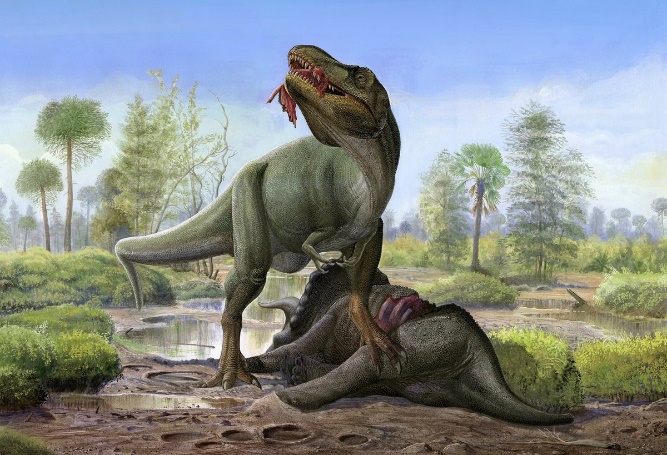 Рыбалко Павелгр. Малышок
Почему я выбрал эту тему?
Когда мне было 2 года, я любил смотреть мультфильм «Поезд динозавров», где главный герой пытается найти своих настоящих родителей, знакомясь каждый раз с новым видом динозавров.И мне стало интересно, а какими были динозавры на самом деле.
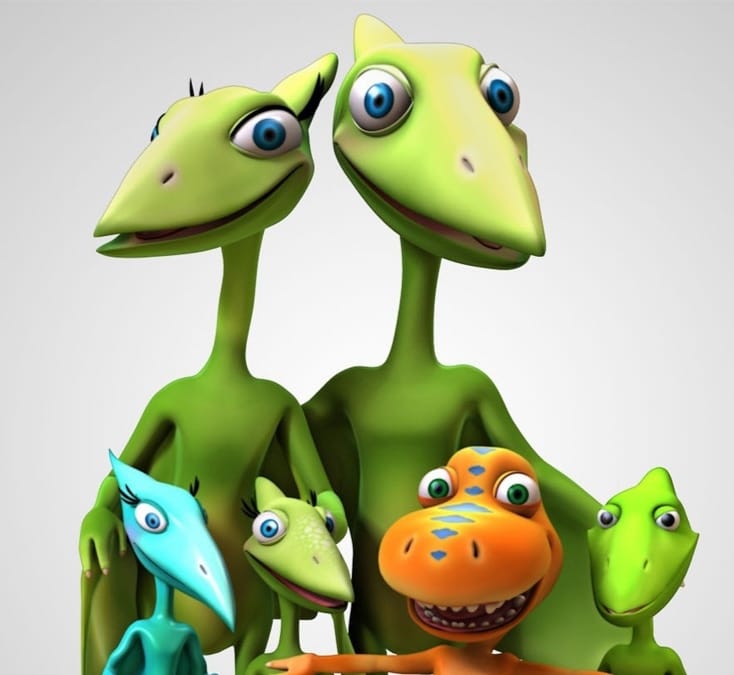 Шарыпозавр и другие
Мы с мамой ходили в краеведческий  музей в нашем городе, где я узнал, что в окрестностях Шарыпово находили кости динозавра, которого назвали  потом Килеском, а также фрагменты костей стегозавров.Все эти находки прозвали Шарыпозавром.  
На фото я с травоядным стегозавром.
«Роев ручей» и его древние обитатели
Каждый год я с мамой и папой езжу в зоопарк «Роев ручей». И самое моё любимое место -это выставка динозавров. Там можно представить, что уезжаешь на машине от тиранозавра или гладишь настоящего аллозавра. Динозавры очень реалистичные и красивые.Кажется, что все фигуры вот-вот оживут.
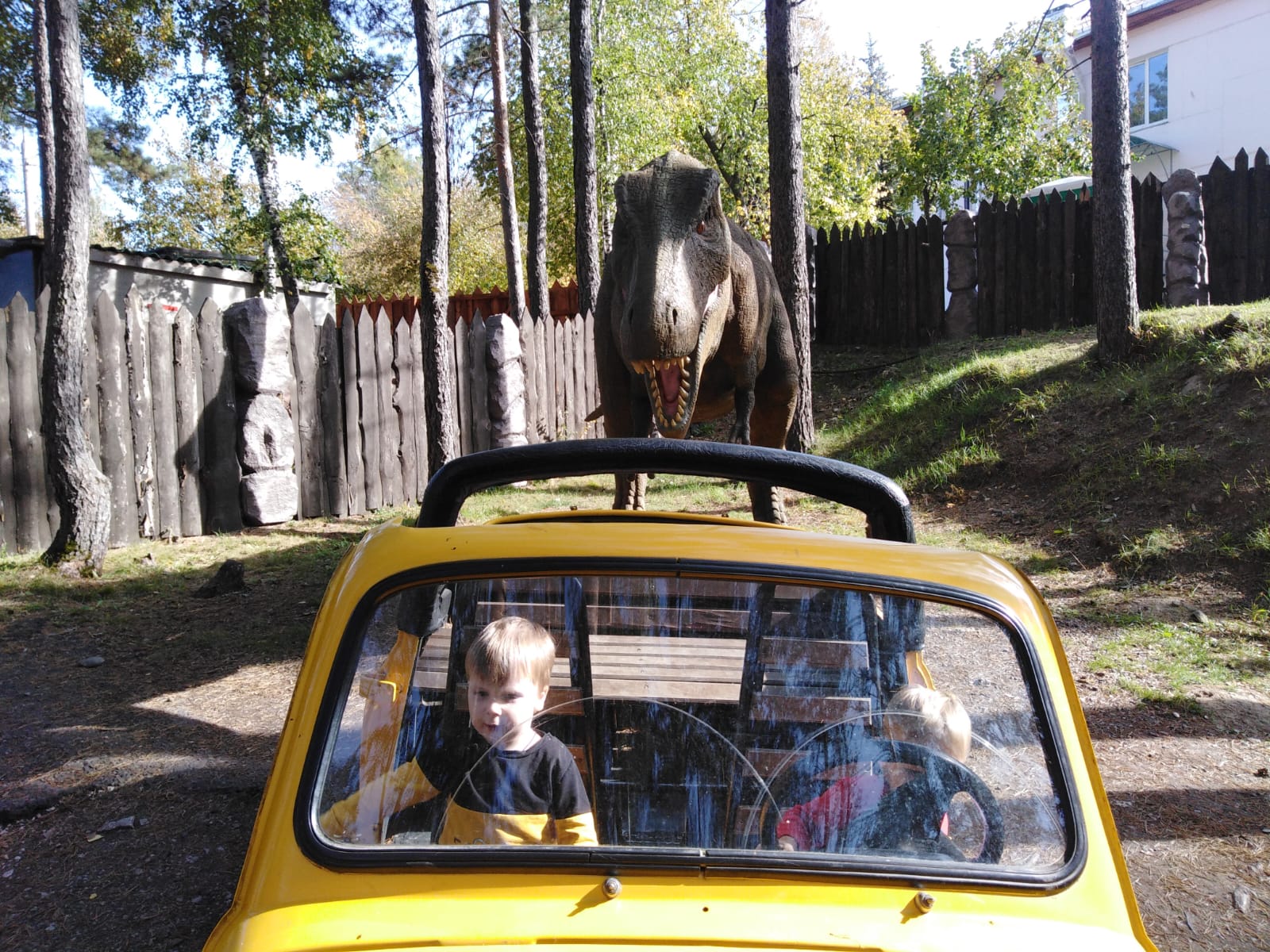 Фото на память
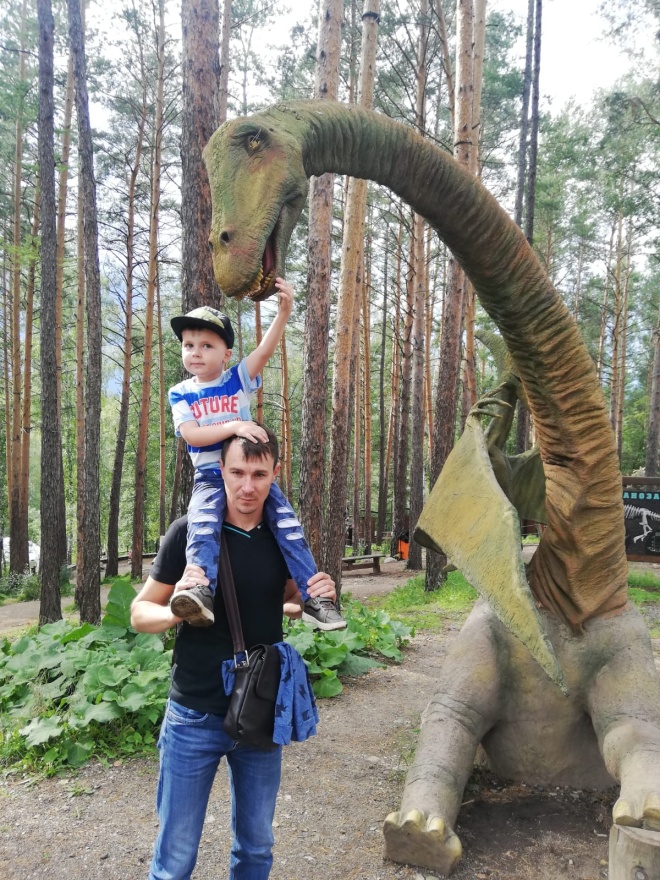 Ожившие динозавры
Когда мне было 4 года, мы ездили на выставку динозавров в г. Красноярск.Про каждого динозавра можно было прочитать информацию на табличке. Многие из динозавров двигались и издавали звуки, но мне не было страшно. А на одном из динозавров можно было даже покататься.
А на фото я с игуанодоном, он ходил на четырех ногах, но мог вставать на задние, чтобы достать листочки  на высоте, или  чтобы обороняться от хищников.
В разных ролях
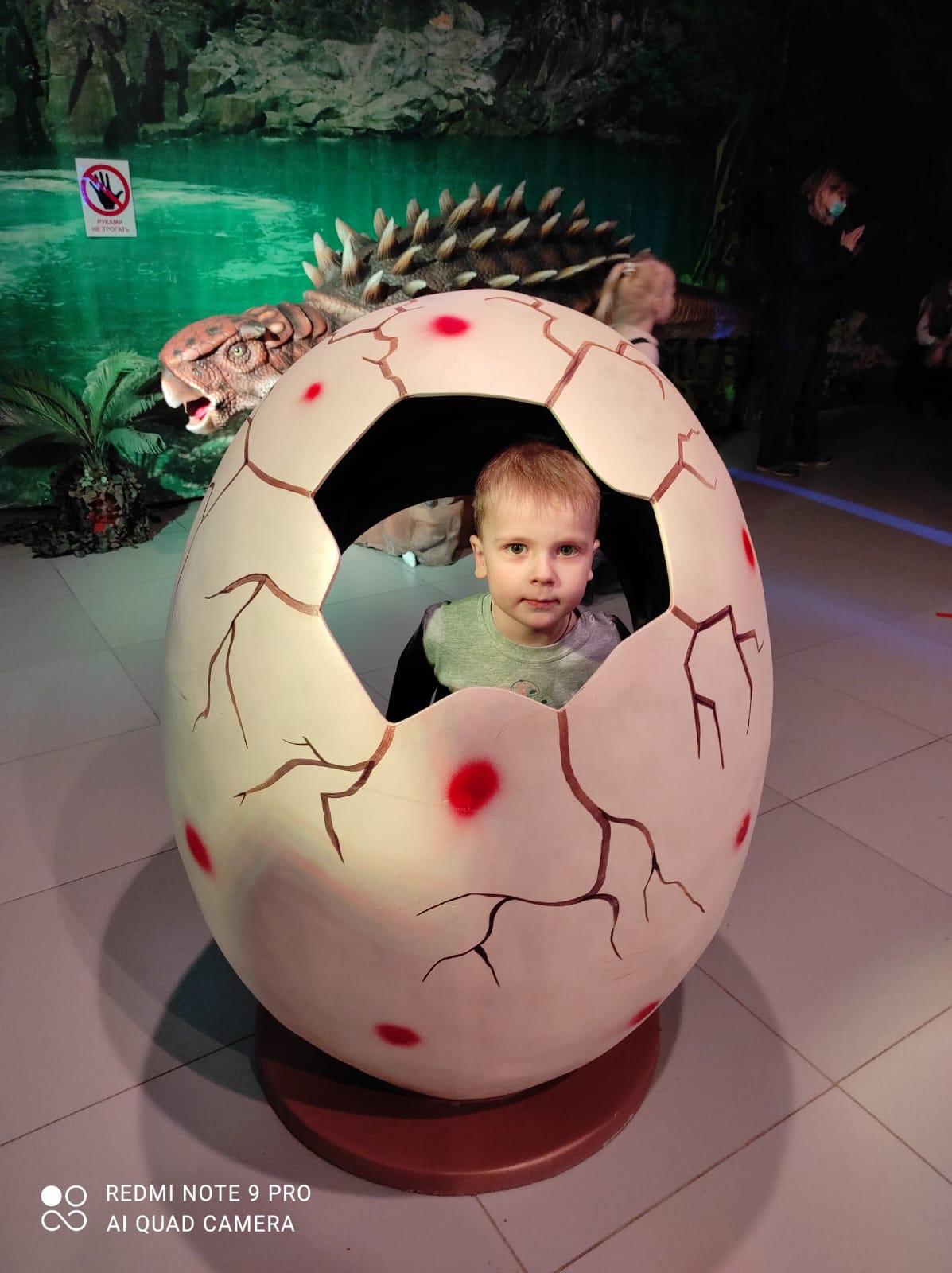 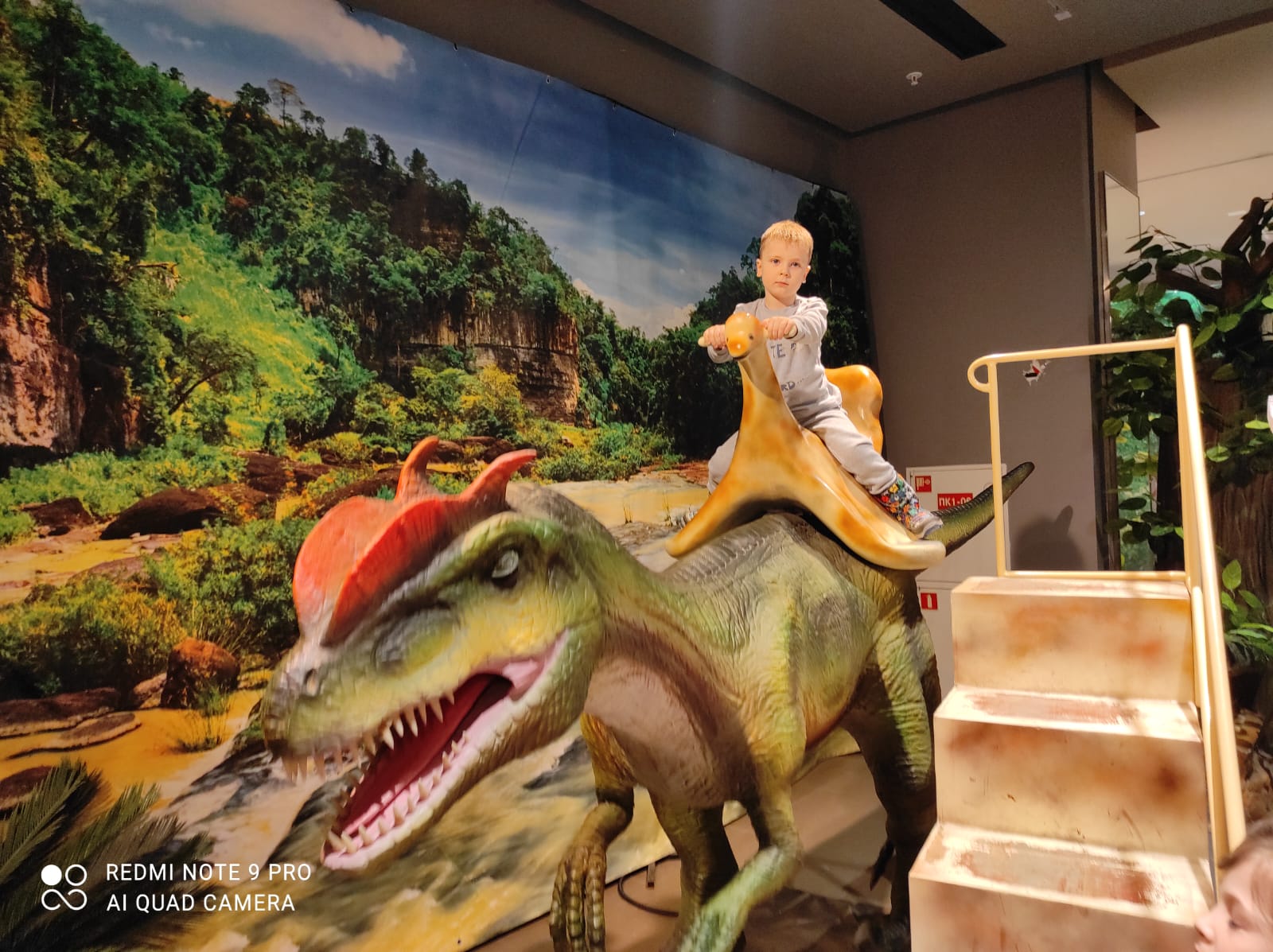 Динозавры в быту
У меня есть книги о динозаврах, очень много фигурок, раскраски…Однажды мы с мамой делали магнитики в виде динозавров из гипса.Я раскрашивал их в яркие цвета, фантазируя какими они могли быть.

Со временем  я перестал смотреть мультики про динозавров, меня все больше стали интересовать документальные фильмы.
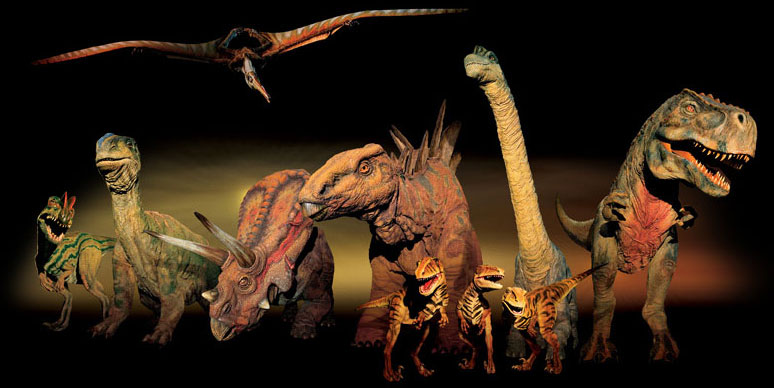 «Динозавр» переводится с греческого как «Жуткий ящер». Это чешуйчатые существа, которые жили на Земле  около 160 млн. лет назад от Азии до Антарктиды. Останки динозавров находили и в России – на Урале, в Красноярском крае и в Якутии.
Откуда в Сибири динозавры?
Всё время, пока я изучал мир динозавров, меня не покидала мысль, как могли динозавры жить в наших краях, ведь у нас холодно для этих существ. Но оказалось, что во времена динозавров климат на всей планете был совсем другим. Об этом говорят остатки и следы древних растений, найденных в том числе и на территории современной Сибири.
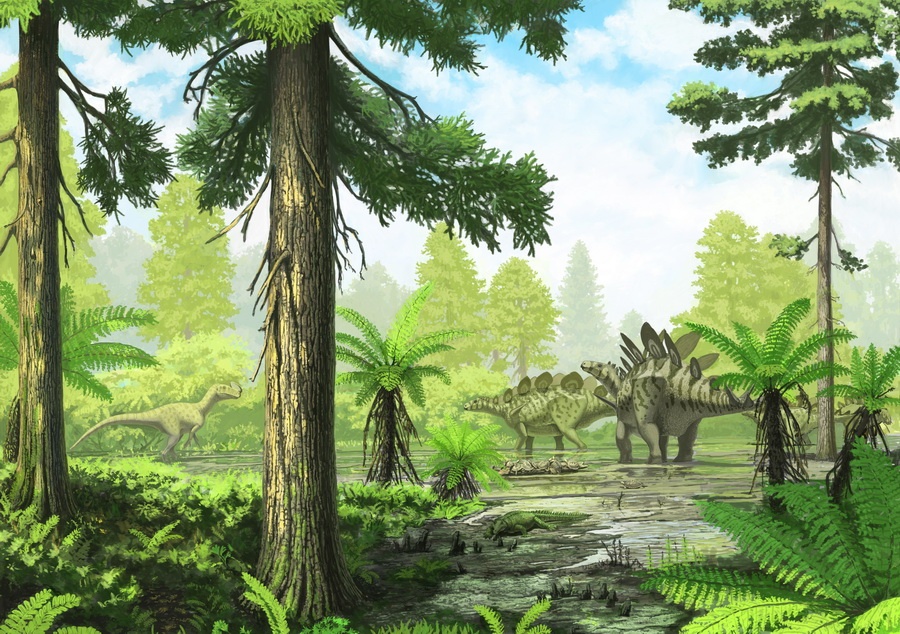 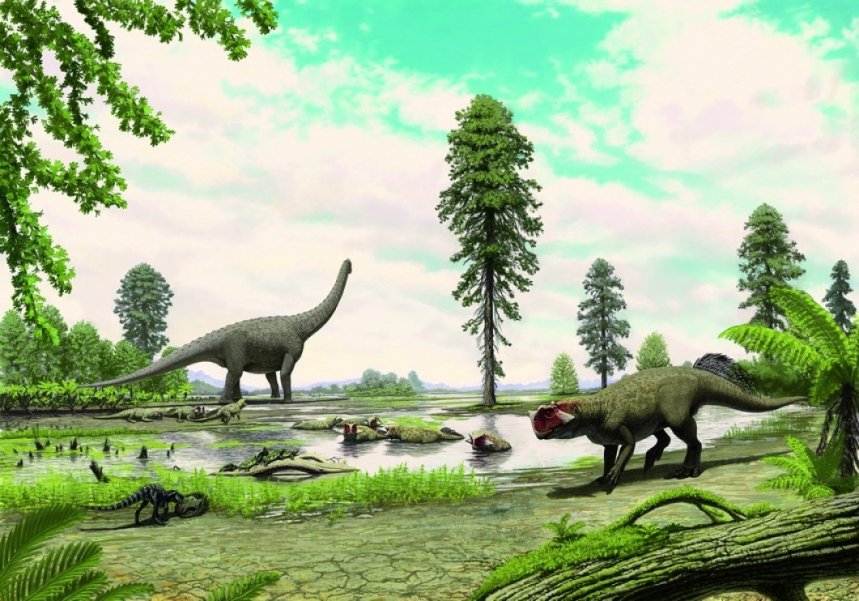 Стегозавр
Березовский разрез содержит многочисленные останки стегозавров. Это зубы, позвонки и прочие кости. Но, поскольку этого недостаточно для описания вида, красноярский стегозавр пока не имеет научного названия.
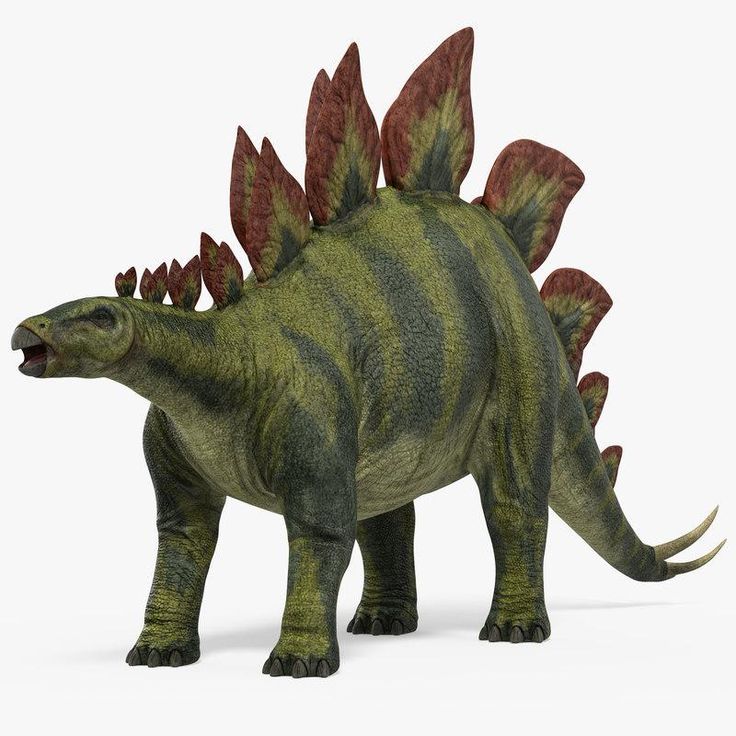 Килеск
Кости этого динозавра были найдены в 2000 году в Березовском карьере Шарыповского района, Красноярского края. Килеск (от хакасского "ящерица") — хищный динозавр, живший около 165 миллионов лет назад. Относится к группе тираннозаврид. Он появился на Земле раньше своего знаменитого родственника тираннозавра на 100 миллионов лет.
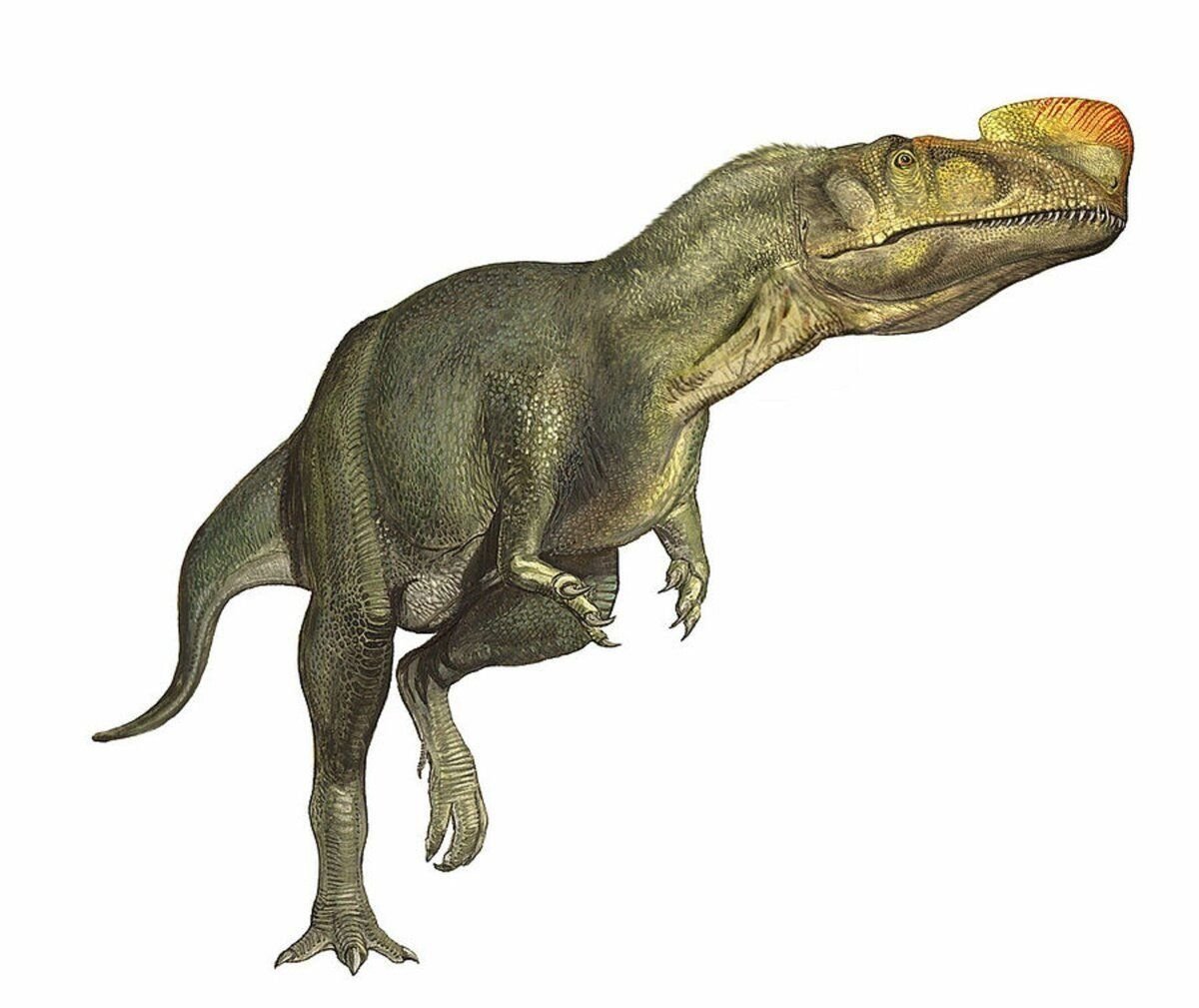 Сибирский пситтакозавр
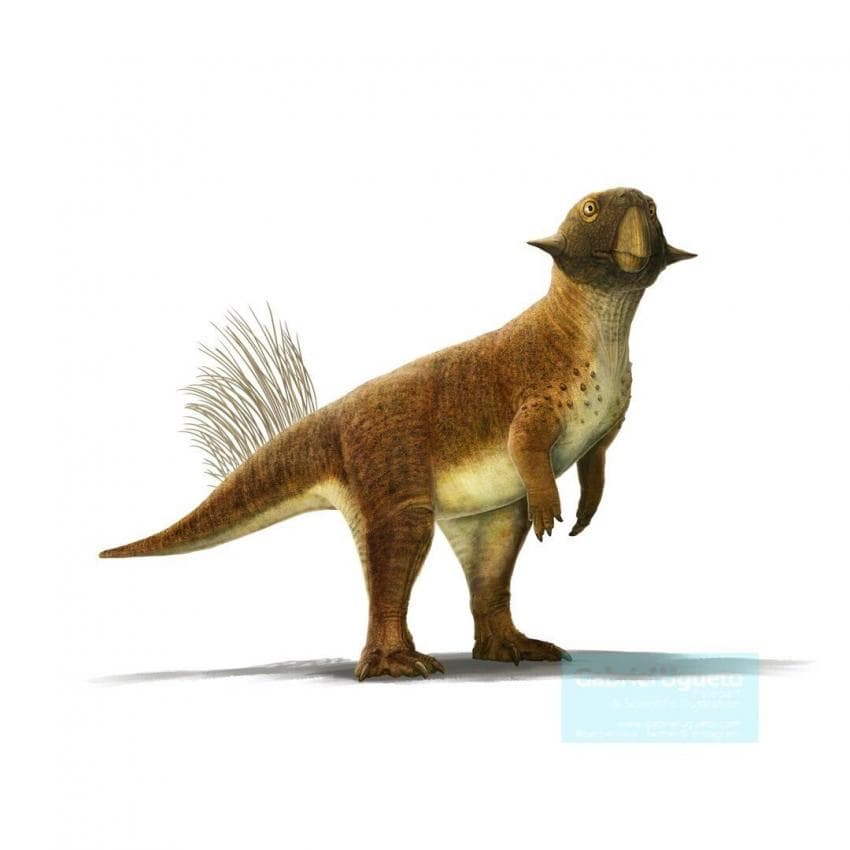 Из рогатых динозавров широко известен трицератопс. А пситтакозавры – это его древние, маленькие и безрогие родственники.Целые скелеты примитивных рогатых динозавров раннего мелового периода были найдены в Кемеровской области, в местонахождении Шестаково-3.
Сибиротитан
Впервые останки, принадлежащие сибиротитану были найдены в 1953 году. В 2008 году были найдены окончательные останки в деревне Шестаково Кемеровской области. 
Лишь  в 2017 году, после долгих исследований и сравнений был выделен новый род зауроподов, которого назвали «Сибиротитан». Этот динозавр был примерно 20 метром в длину и весил около 20 тонн.
Питались сибиротитаны папоротниками и хвойными растениями и были однозначно одними из самых крупныхзауроподов в своей среде обитания.
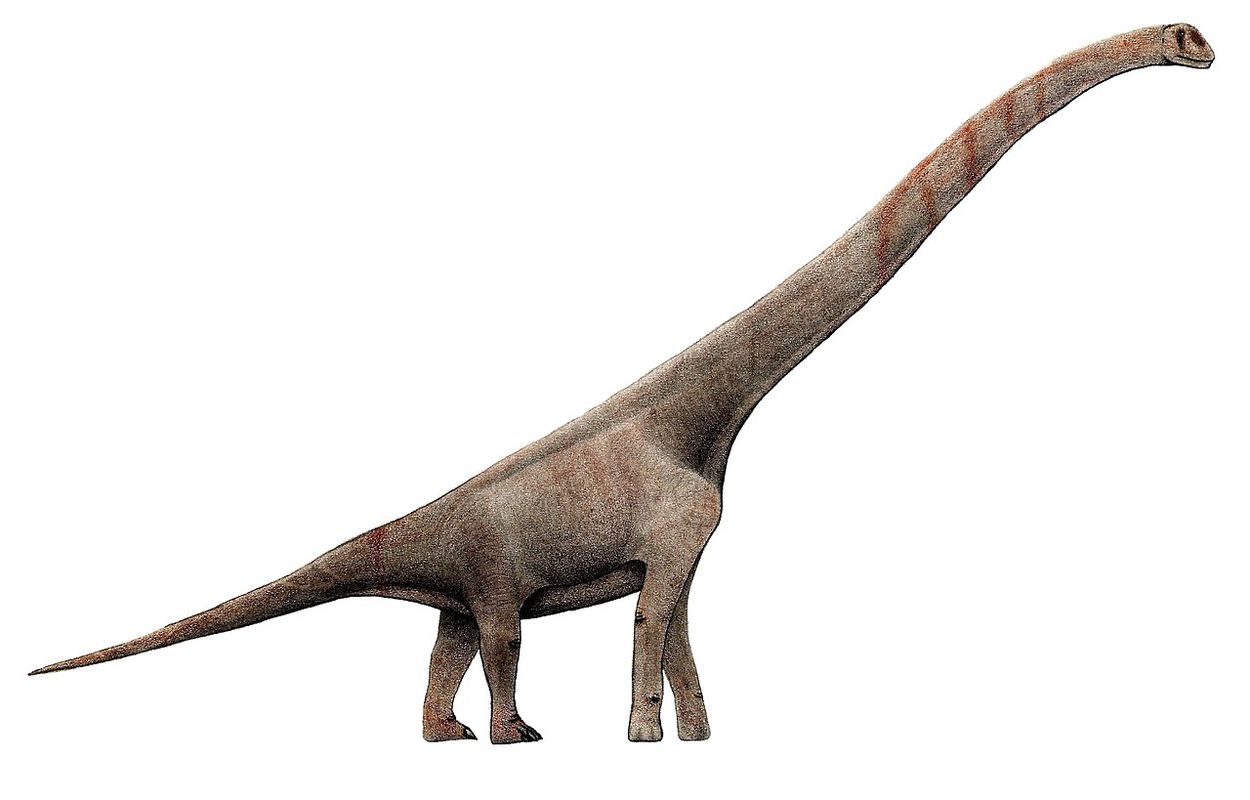 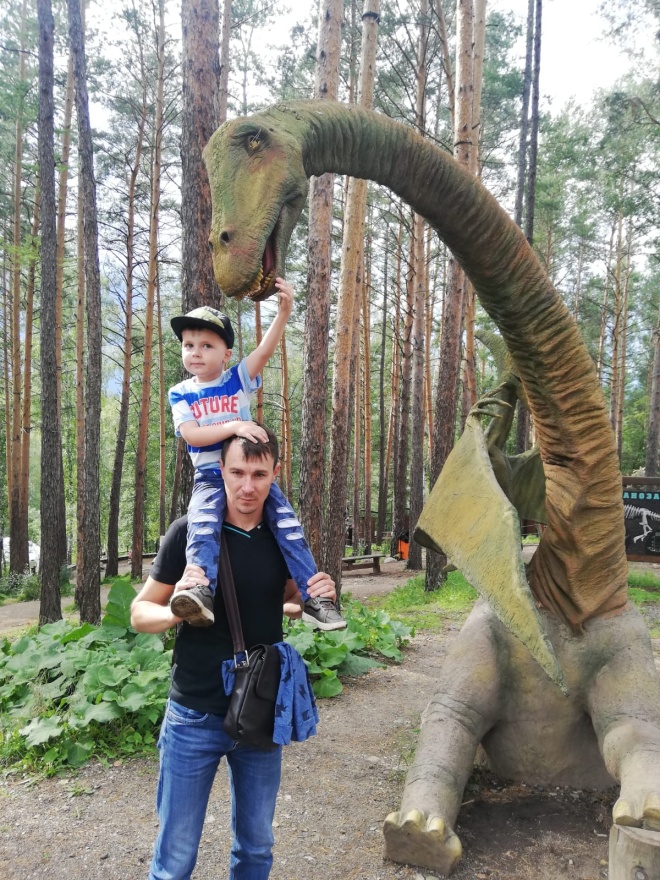 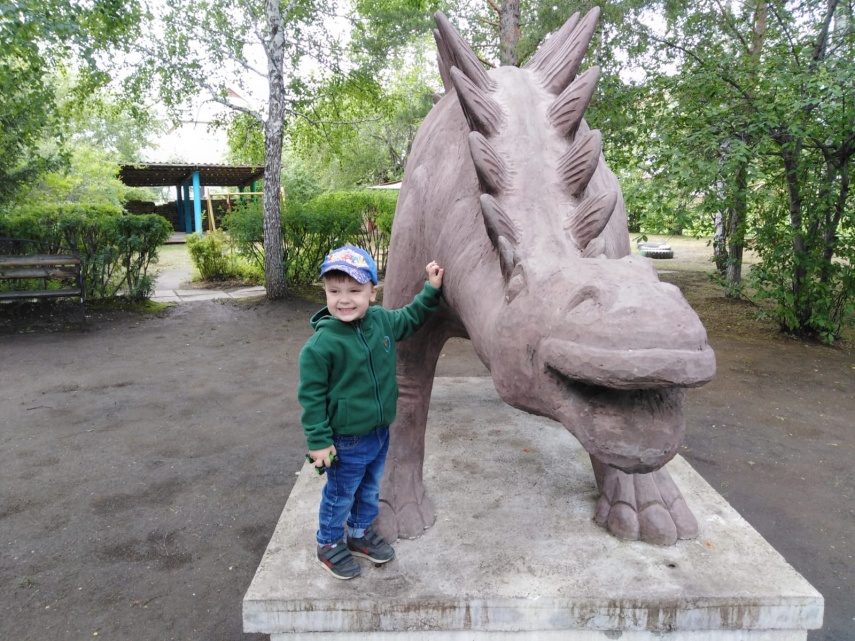 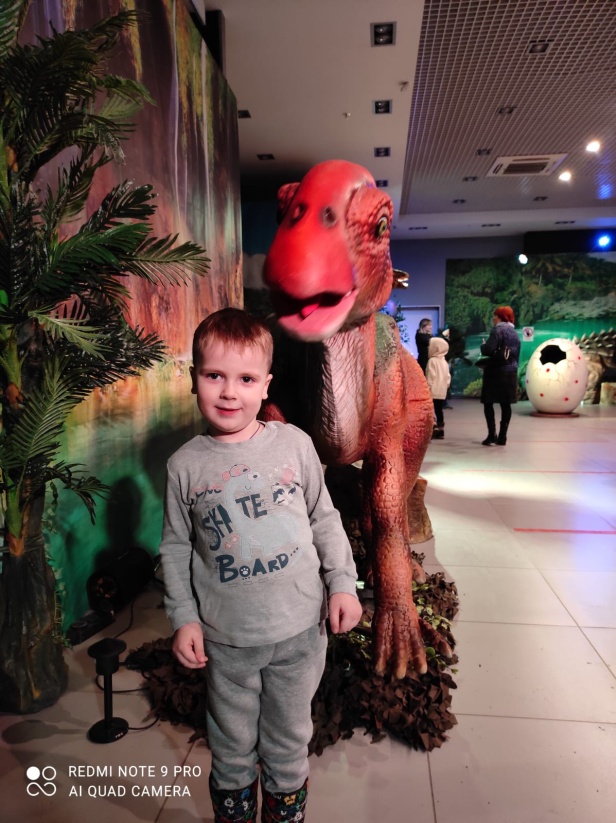 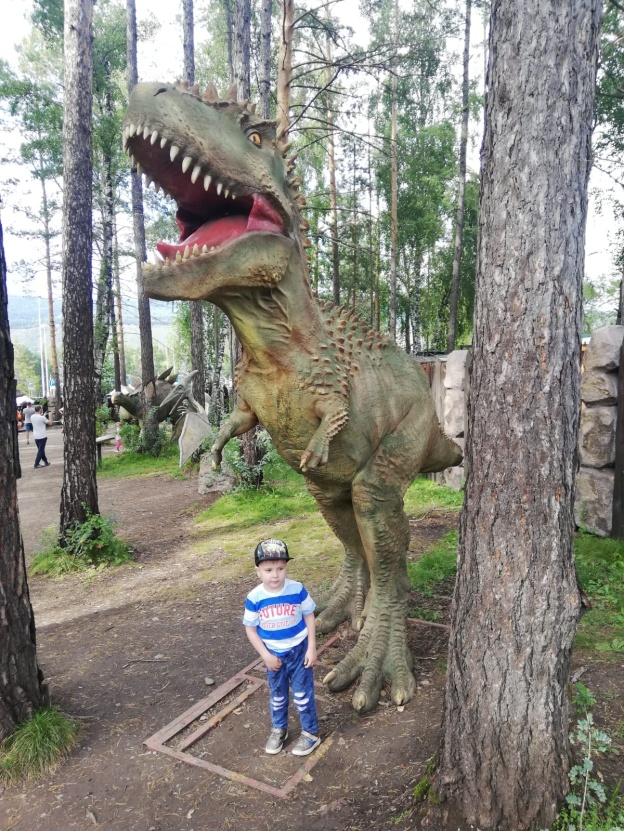 Я видел много разных динозавров, но еще больше мне предстоит увидеть
СПАСИБО ЗА ВНИМАНИЕ !